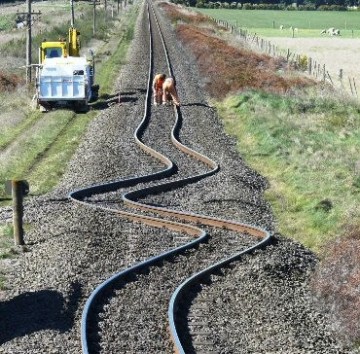 Two physicist @ SNCF

From quantum field theory 
to maintenance supply chain

Héloïse Nonne
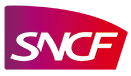 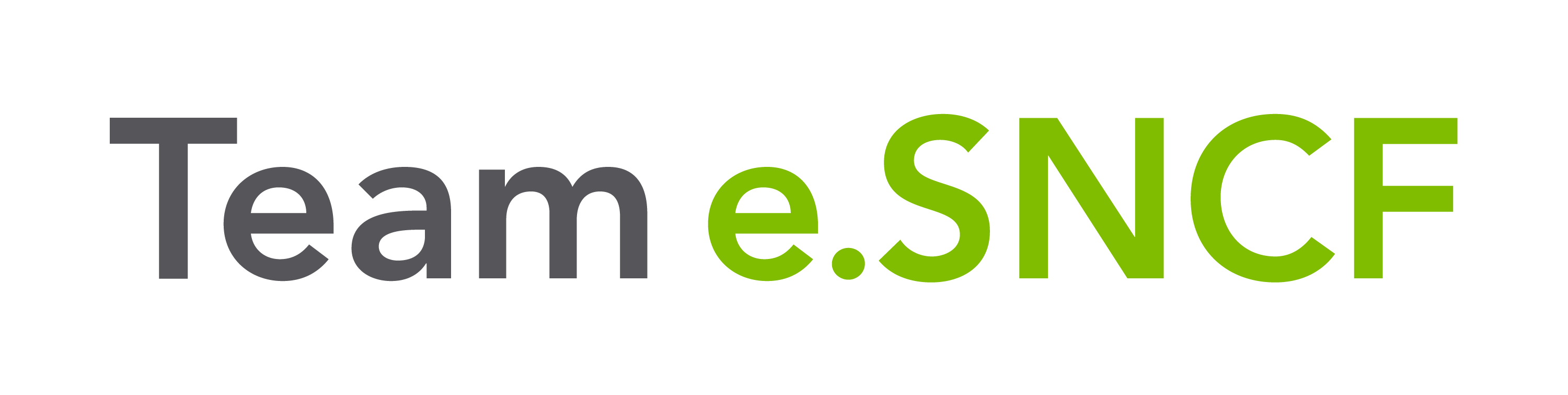 SNCF: 5 millions voyages / day in France
SNCF: 5 millions voyages / day in France
Operations
15 000 trains / day

100 000 000 train tickets sold / year (oui.sncf)
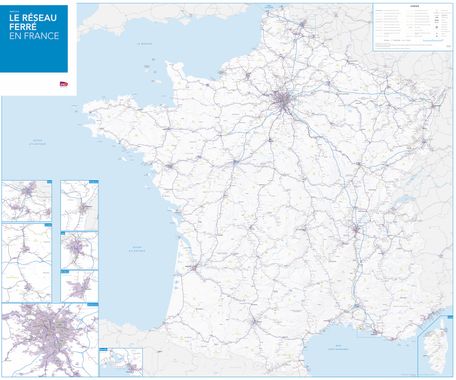 SNCF: 5 millions voyages / day in France
Operations
Energy
15 000 trains / day

100 000 000 train tickets sold / year (oui.sncf)
14 TWh / year

(8 TWh for traction)
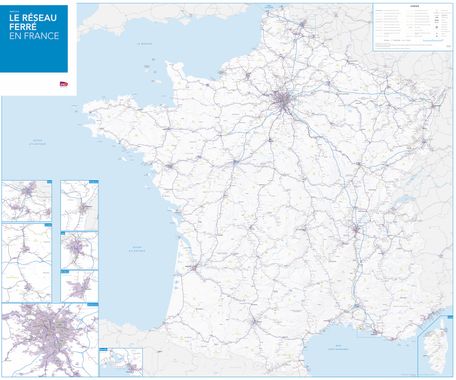 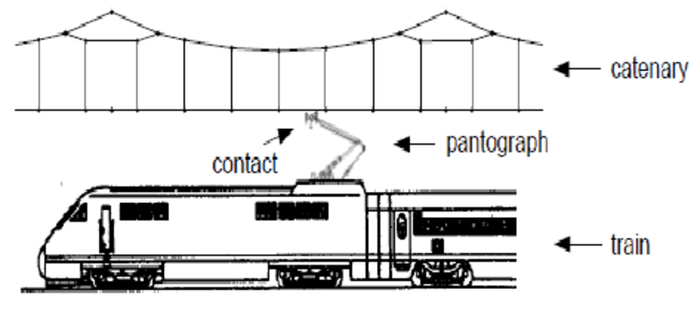 SNCF: 5 millions voyages / day in France
Operations
Energy
Infrastructure
15 000 trains / day

100 000 000 train tickets sold / year (oui.sncf)
14 TWh / year

(8 TWh for traction)
30 000 km railways 
(2 700 km high speed)

3 000 train stations
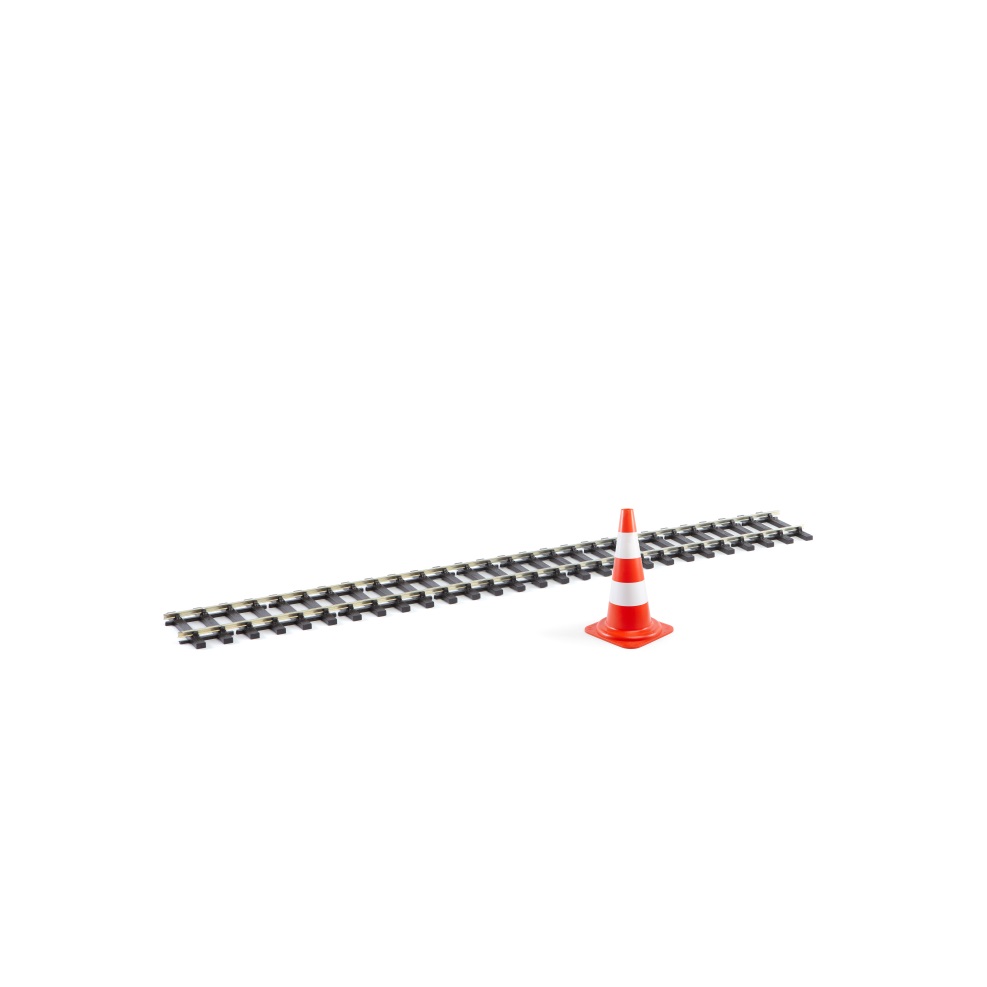 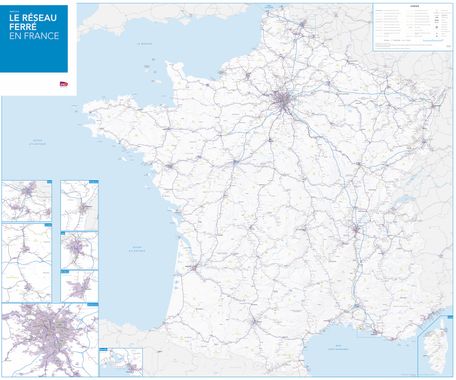 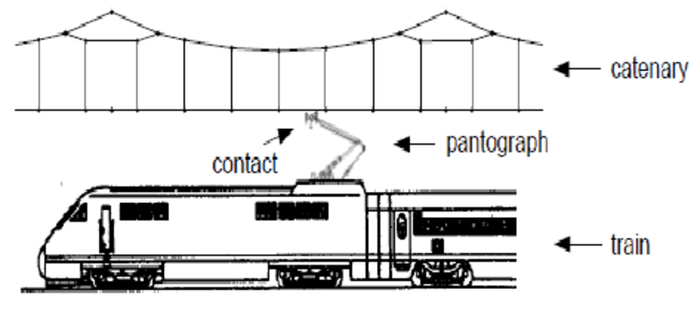 SNCF: 5 millions voyages / day in France
Operations
Energy
Infrastructure
Rolling stock
15 000 trains / day

100 000 000 train tickets sold / year (oui.sncf)
14 TWh / year

(8 TWh for traction)
30 000 km railways 
(2 700 km high speed)

3 000 train stations
3 500 locomotives / trains
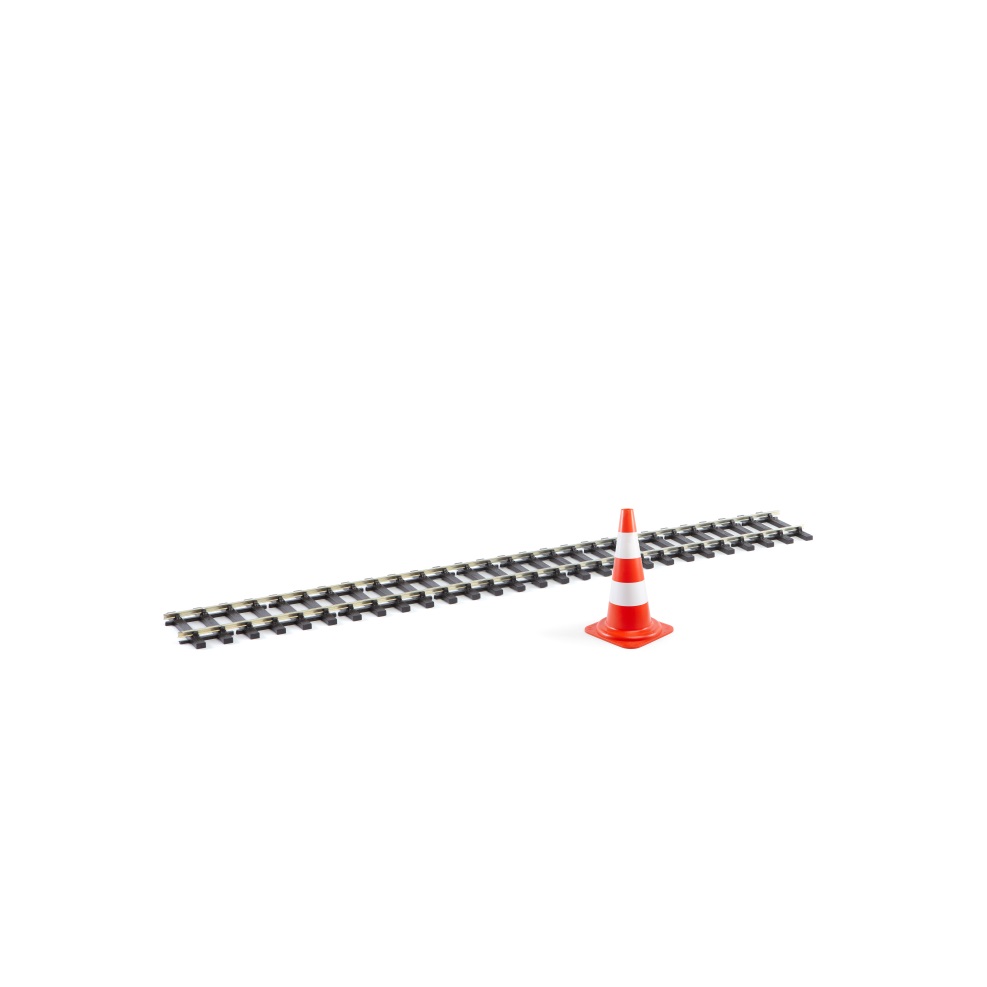 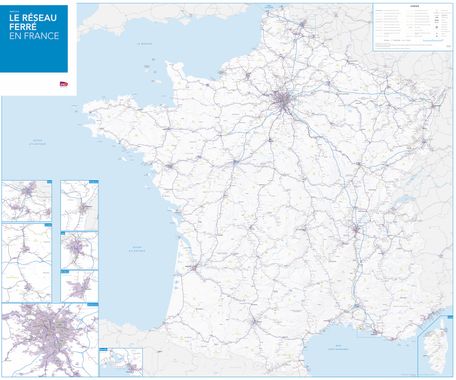 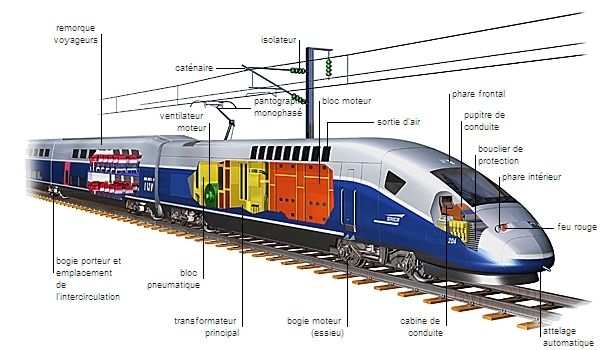 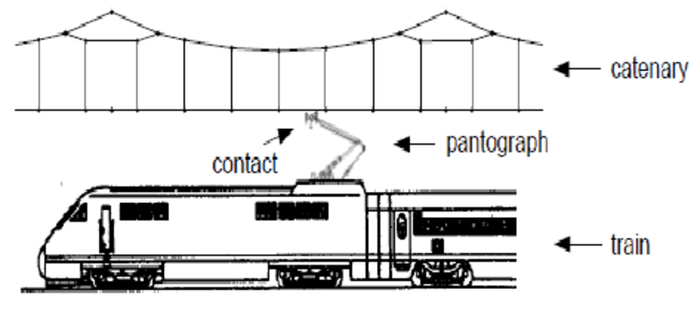 Examples of data projects
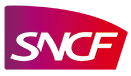 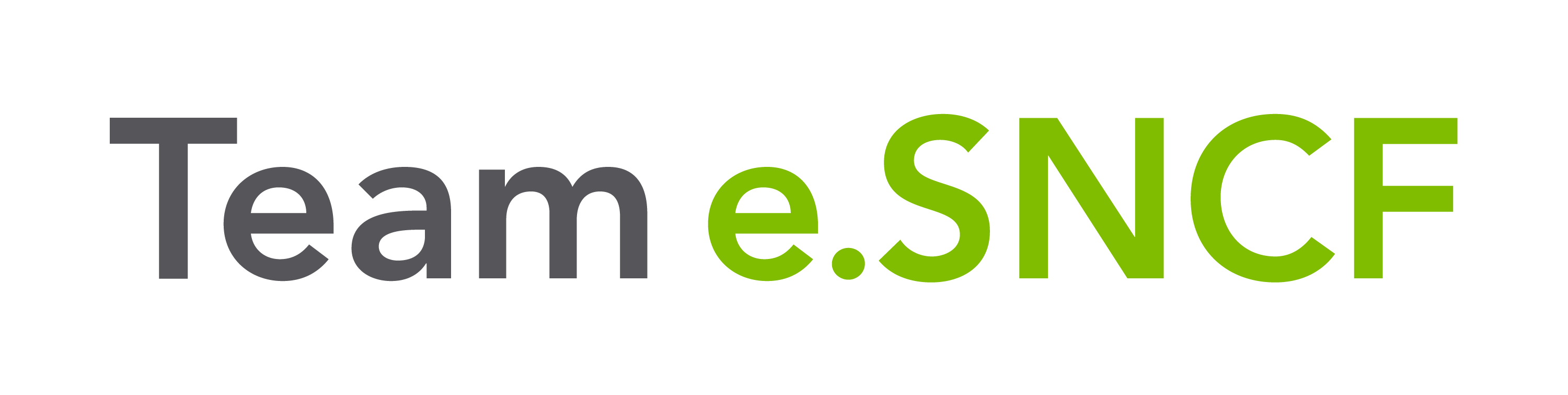 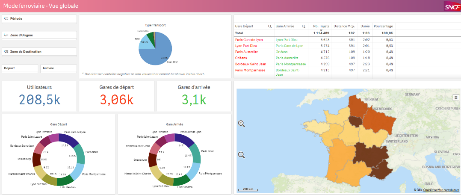 Mobility Knowledge
SNCF mobile app: 600 000 users
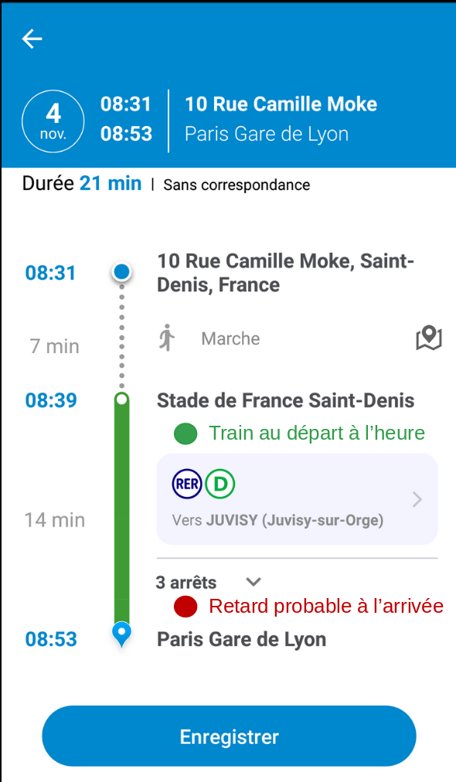 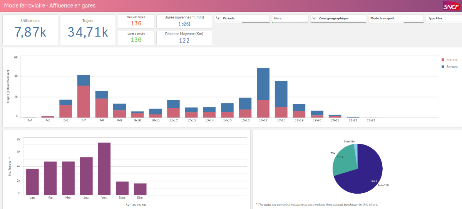 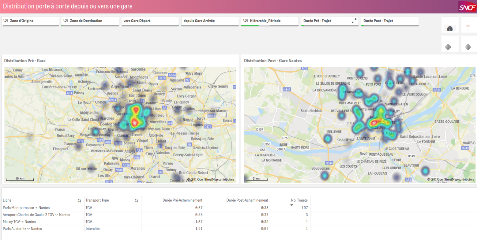 Delay predictions
Predict delays higher than 2 min 30 s
in the next 7 days
at each train stop
900 000 predictions everyday
Filling = what really happened
Frame = predictions
Delay predictions
1
Pré modification RER D
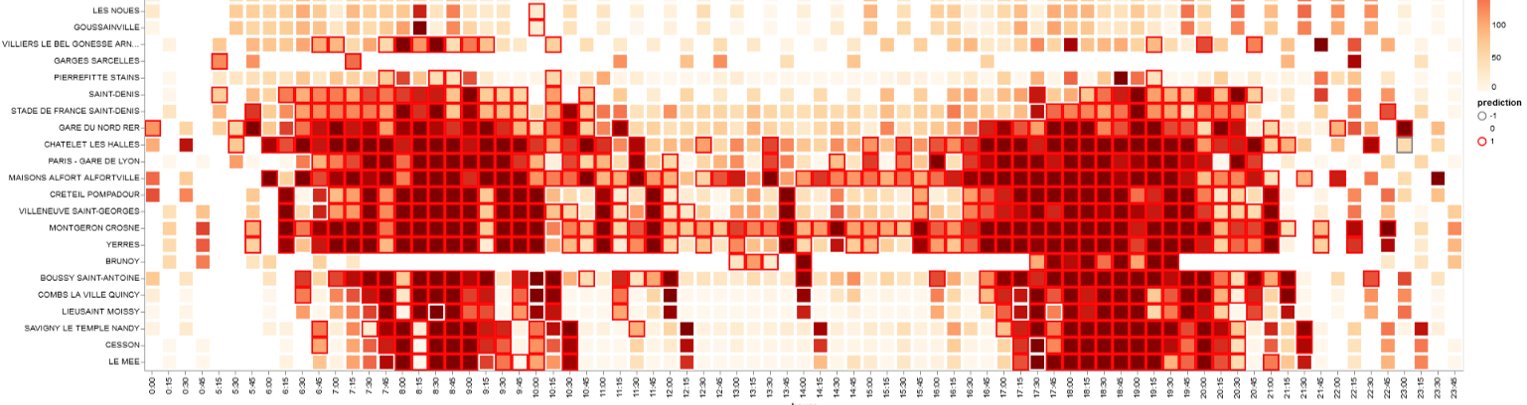 Predict delays higher than 2 min 30 s
in the next 7 days
at each train stop
900 000 predictions everyday
2
Post modification RER D
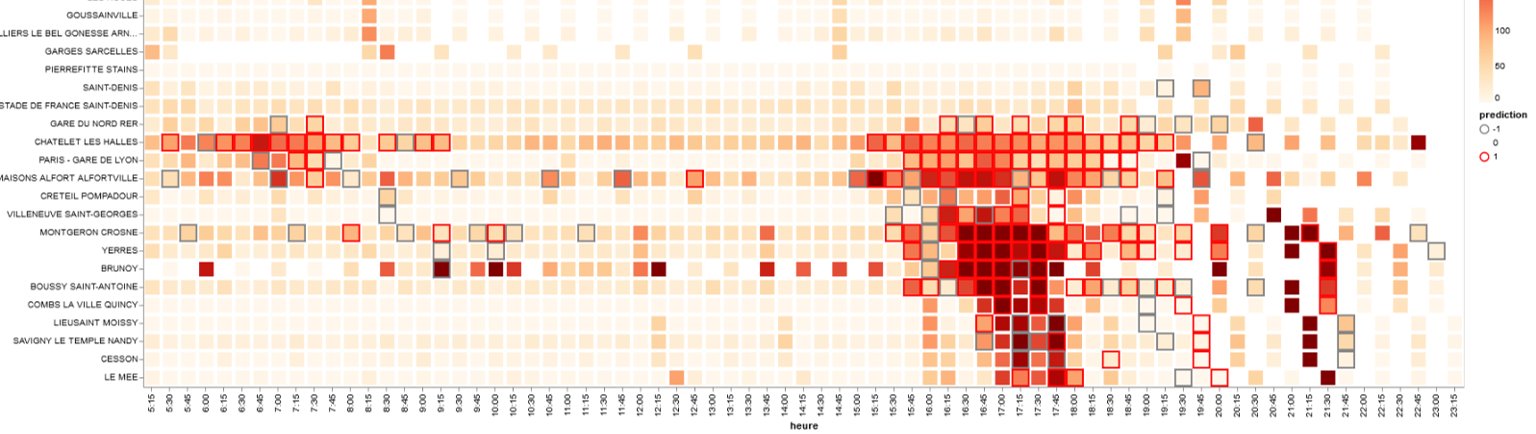 Predict energy consumption
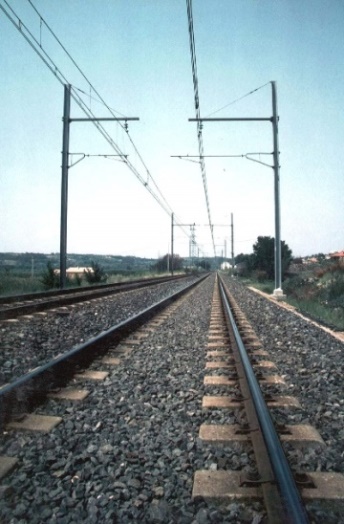 SNCF energy subsidiary:
Predict on a yearly procurement volume of about 500 millions euros
Short, medium, long term consumption
Predict freight wagons breakdowns
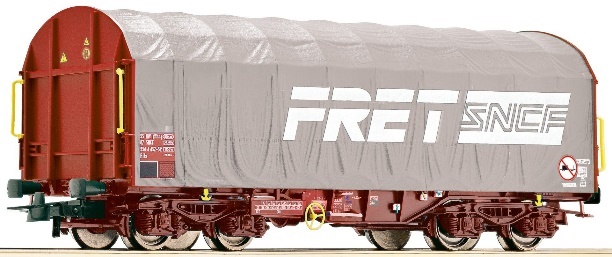 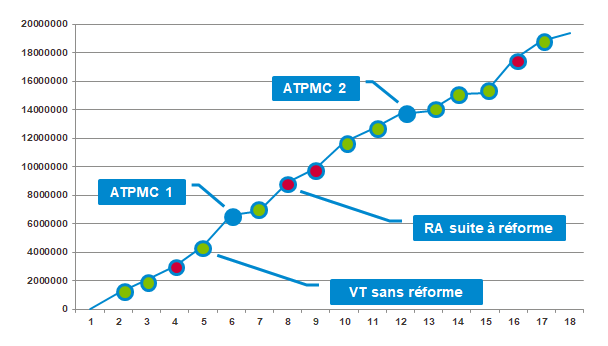 Predict a risk of breakdown in the next 4 months on 12 000 wagons
A wagon’s life
supply chain
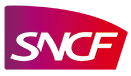 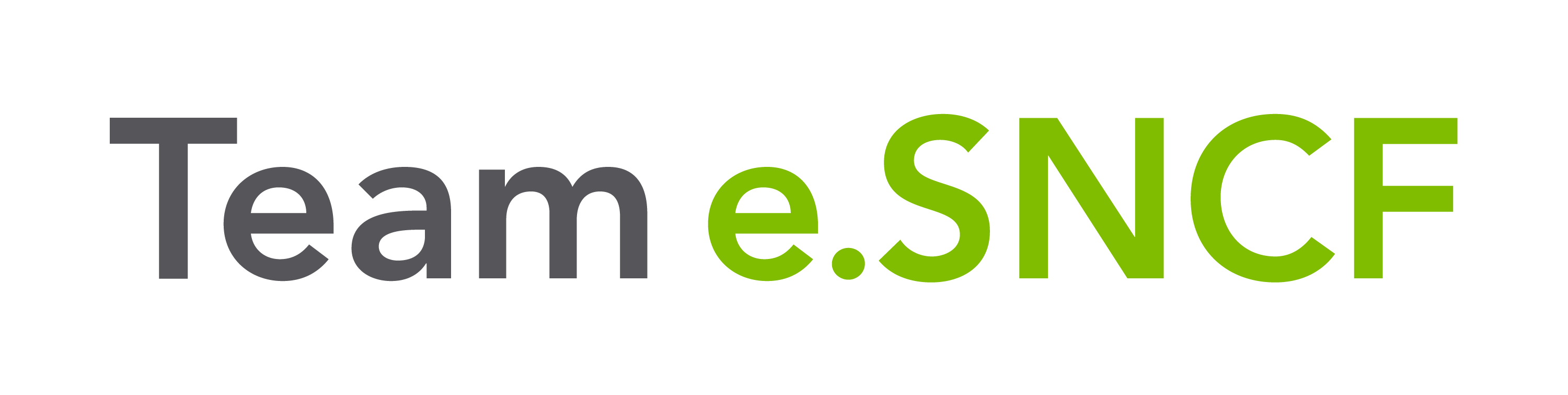 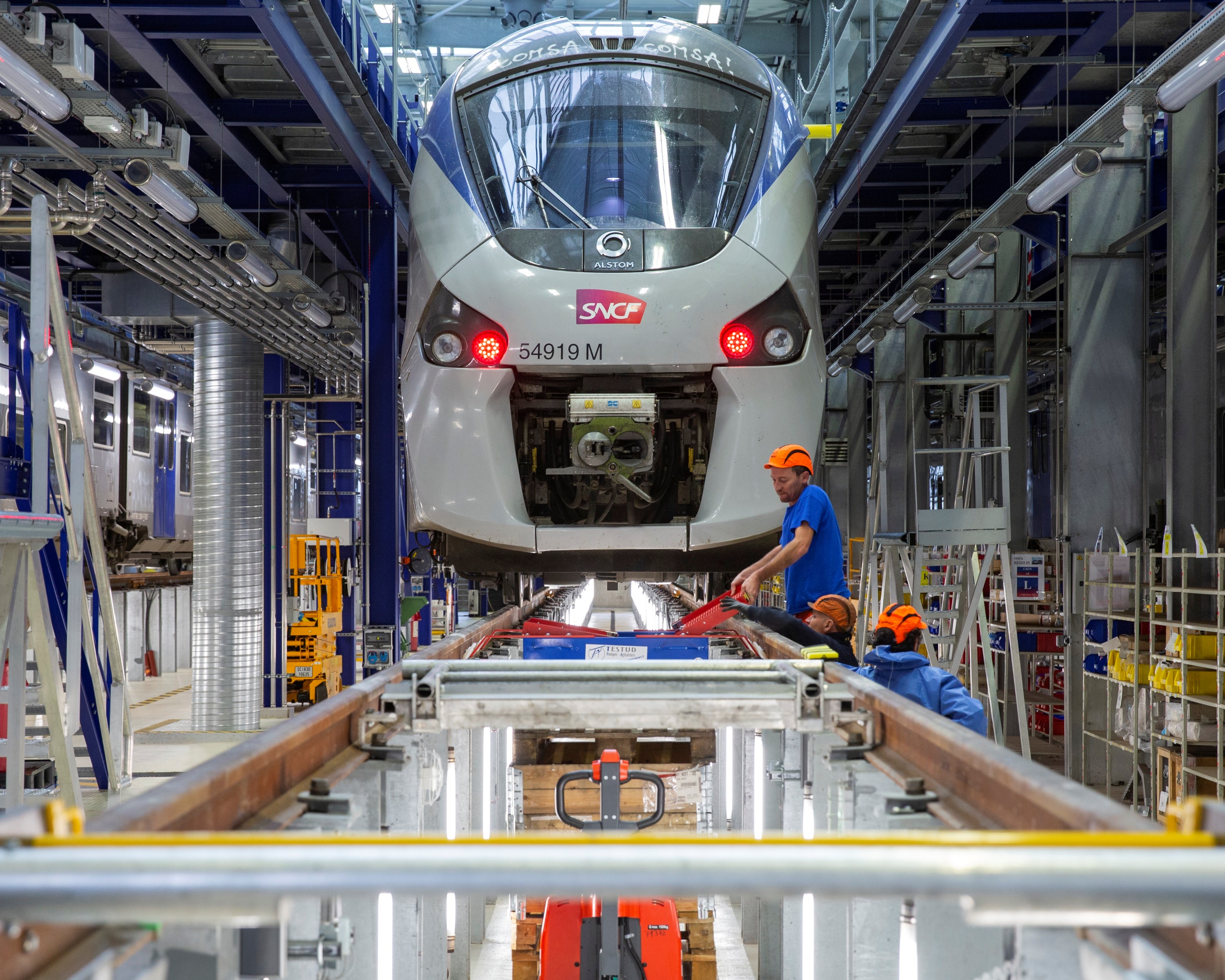 Maintenance
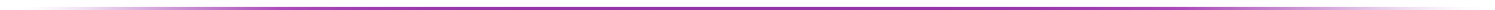 Supply chain stocks
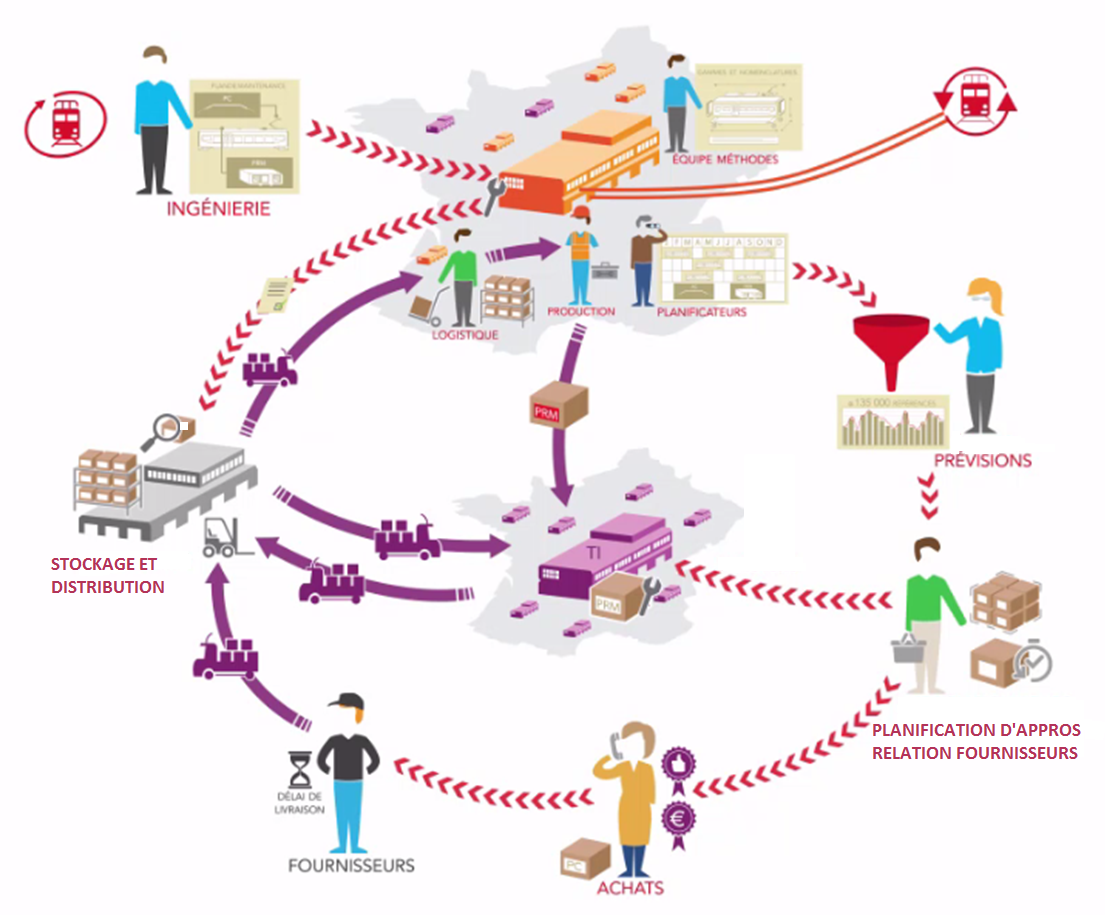 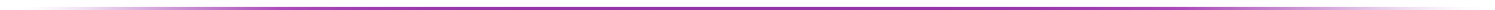 Stocks > Needs

100s of millions €
150 000 references
60 000 workshop deliveries at « day + 1 » every month
Define overstock
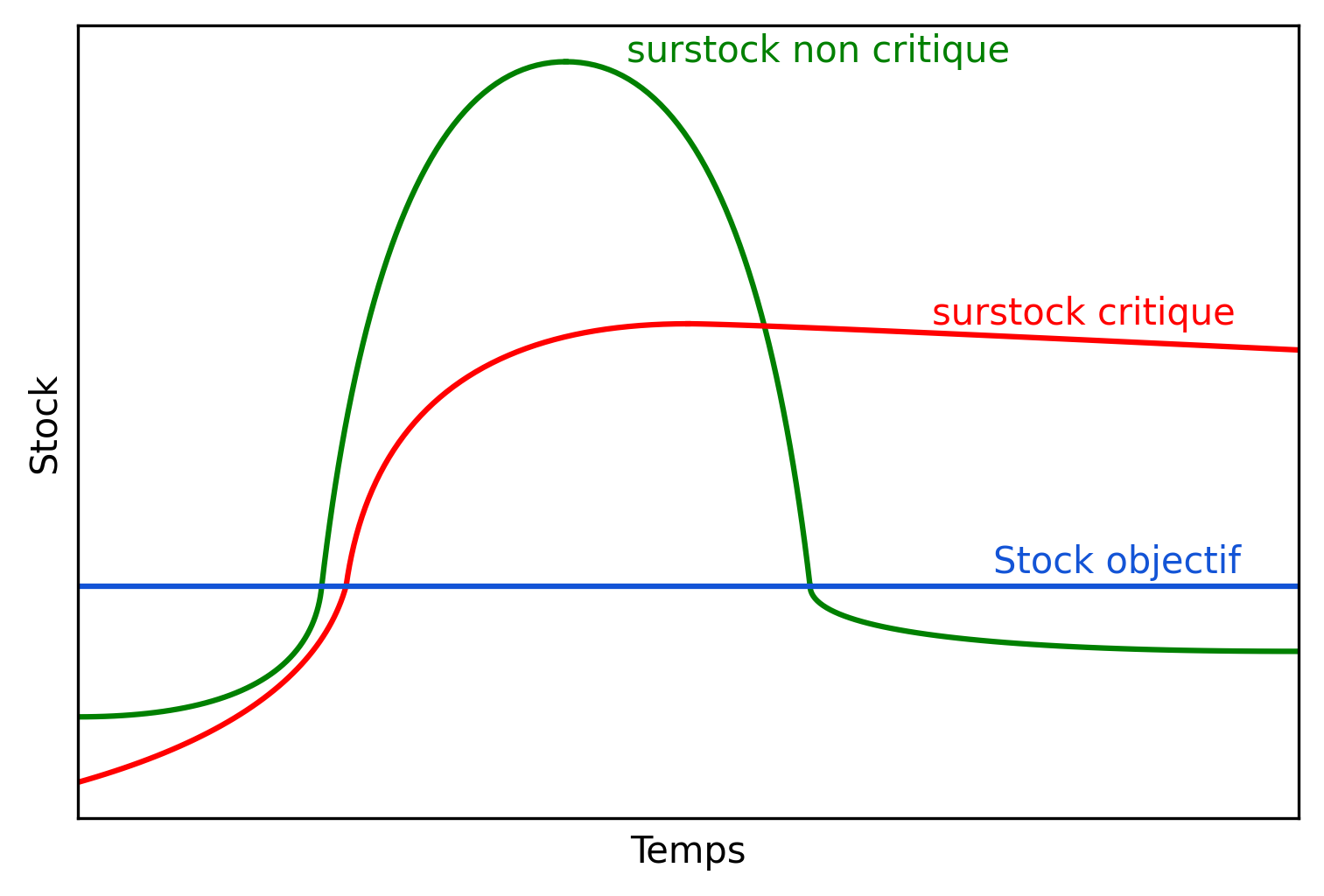 Target overstock:
overstock / consumption rate
Inputs
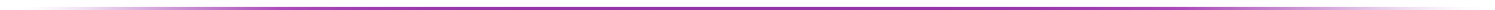 Many possible inductors
References:- item references- Entities- Nomenclatures- Rolling stock series
History of procurement:- Stock history- Procurement orders- Workshop orders- Demand- Shortage / client alerts

Maintenance
   - Replacement rate
MACHINE LEARNING
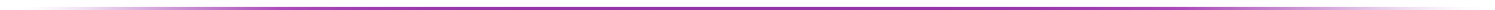 Define performance criteria
Explain predictions
Predict overstock risks
Tune algorithme sensitivity

Too sensitive: too many alerts

Not enough: overlook problems
Explain the reasons for a prediction

For decision making:

Allow critical look
Give hints for investigations
Prediction algorithm

Stick to the current decision process : 
3 levels
Low risk
Moderate
Critical
Dependence analysis
Item families
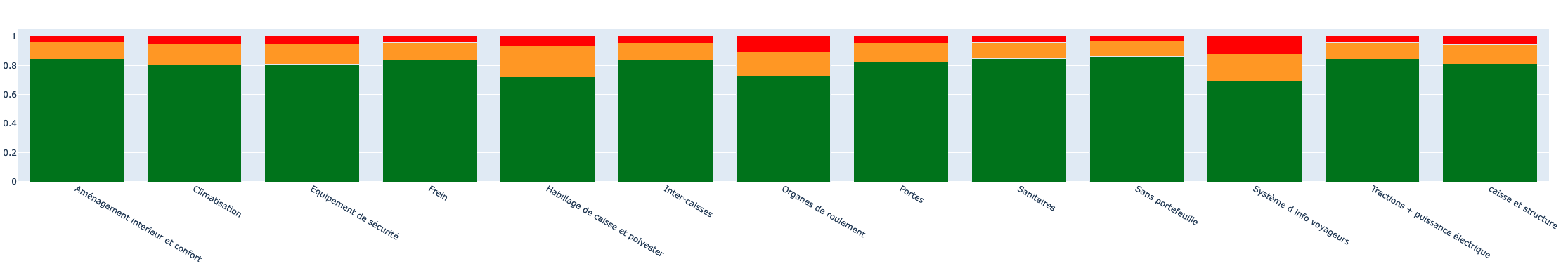 Replacement rate
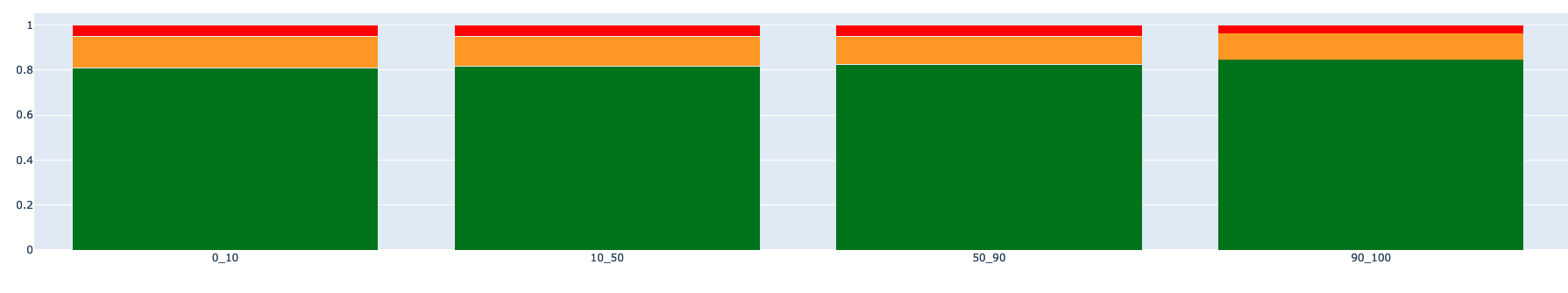 Machine learning algorithm
Labelled procurement orders
Training set
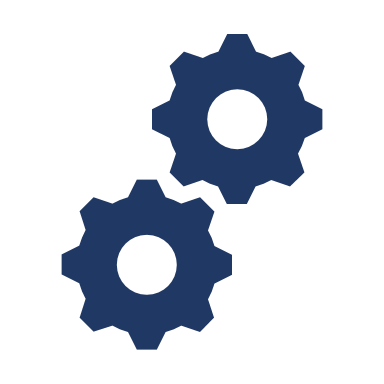 Supervised algorithm
…
Trained algorithm
Test set
Performance metrics
…
Final application
PAST
Order history
Data preparation
Learning
Trained algorithm
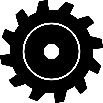 Data
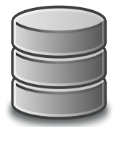 0.2
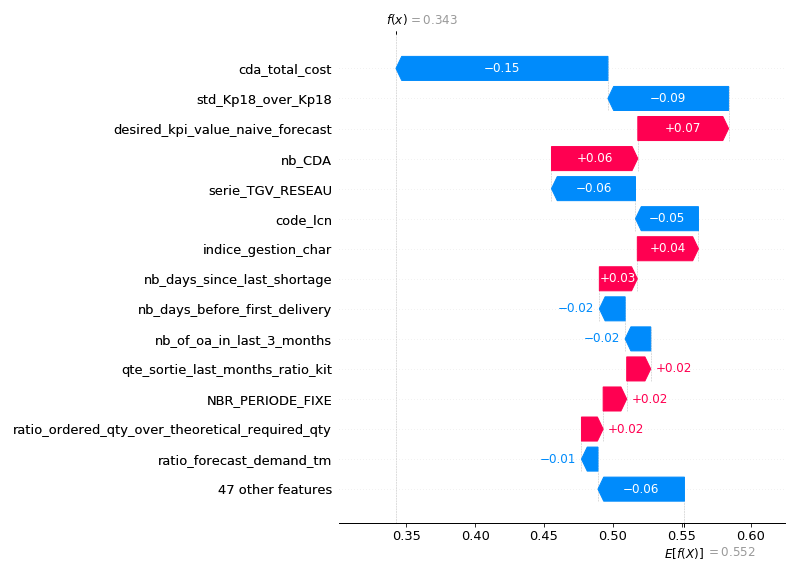 0.7
Prediction and explanation
Data preparation
0.1
New orders
FUTURE
Explain predictions
Quantify relative influence of each characteristics on the risk level prediction

Blue: lower the risk

Red: increase the risk
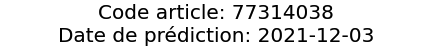 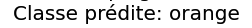 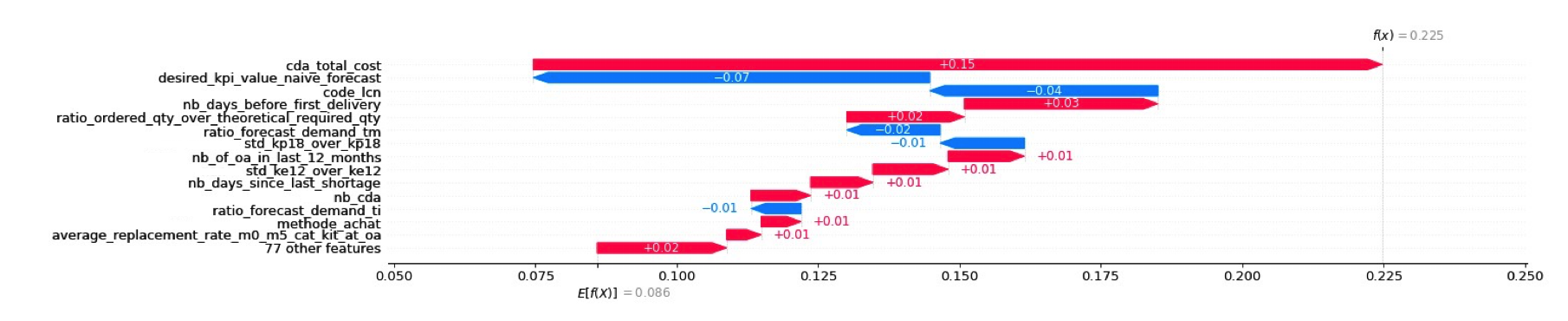 Performance
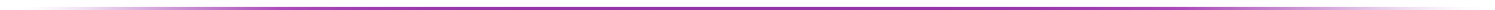 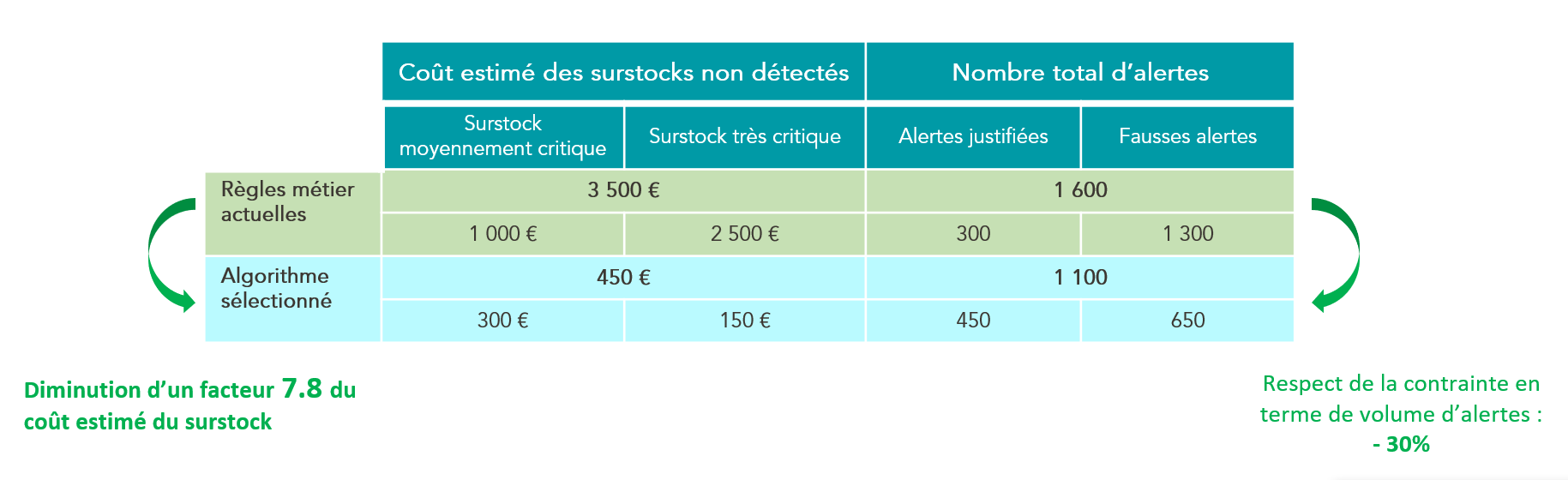 Why physicists?
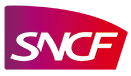 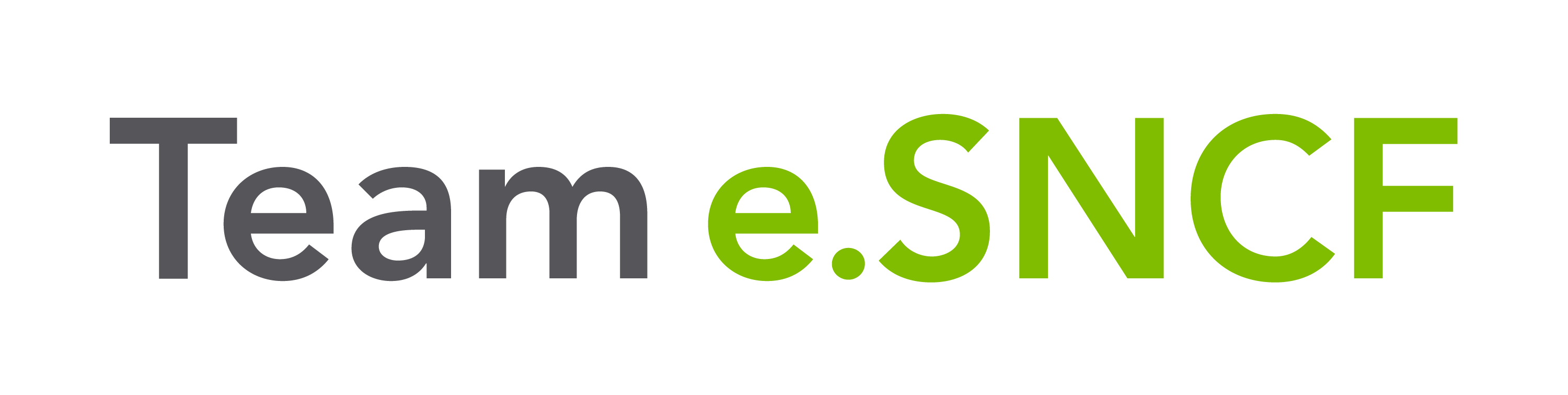 Be Good at math
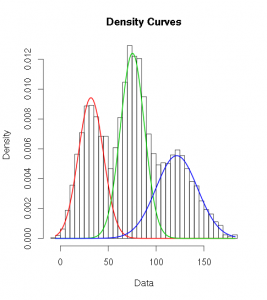 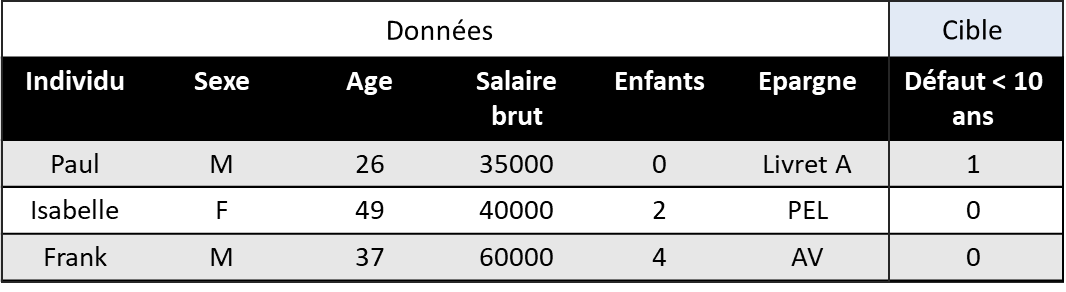 scientific Modelling
Nb of defects / km
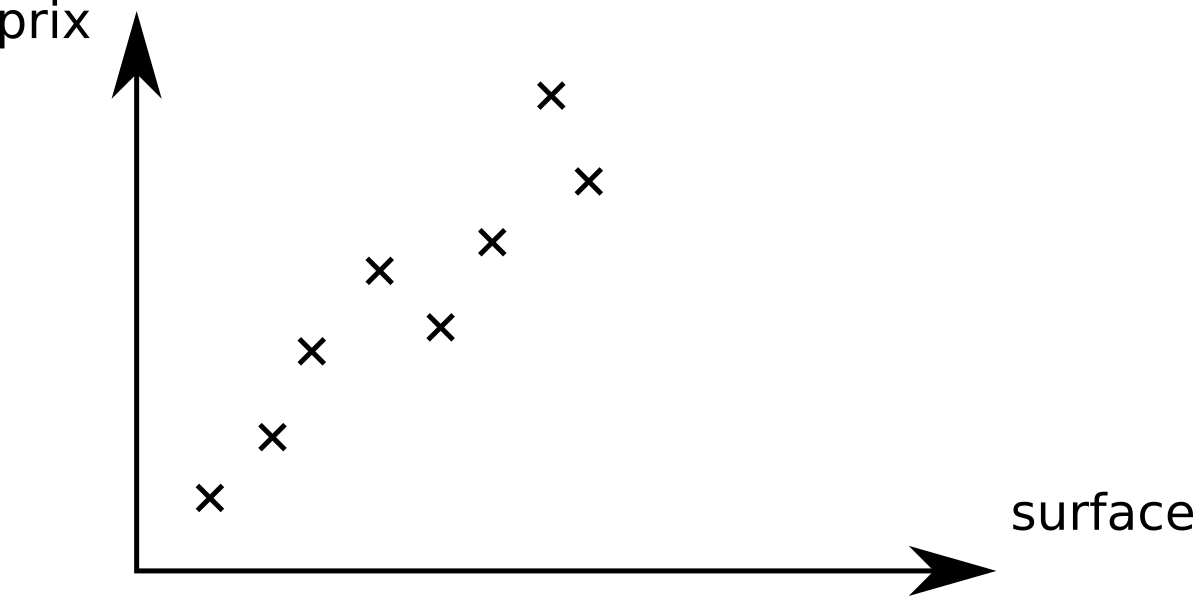 Traffic
scientific Modelling
Nb of defects / km
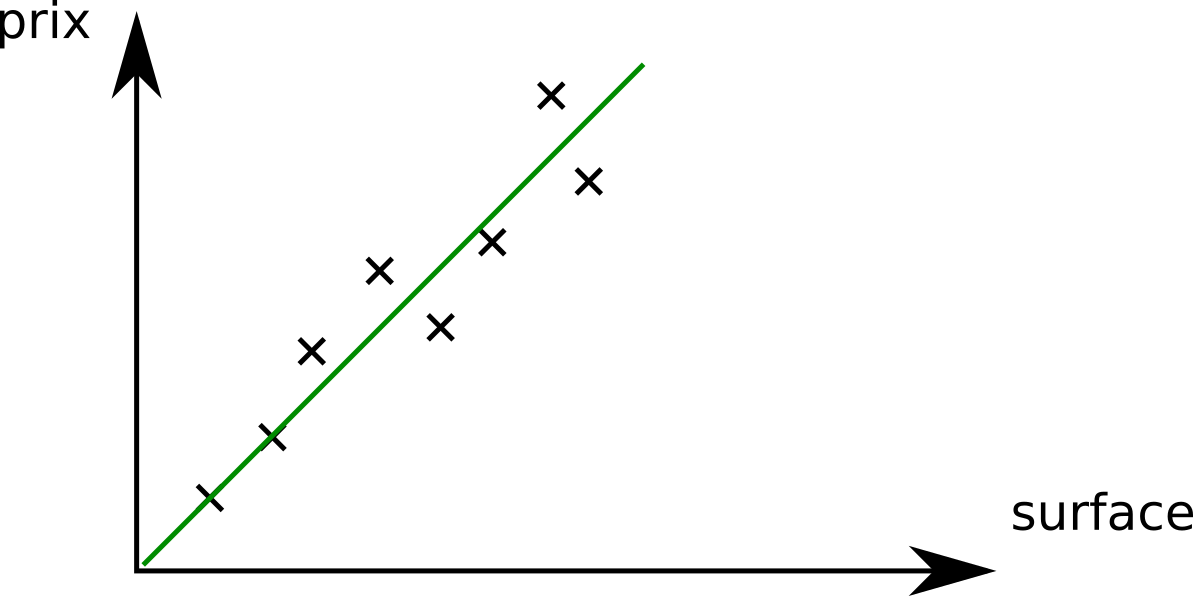 Traffic
Being analytic and taking a critical look
Nb of defects / km
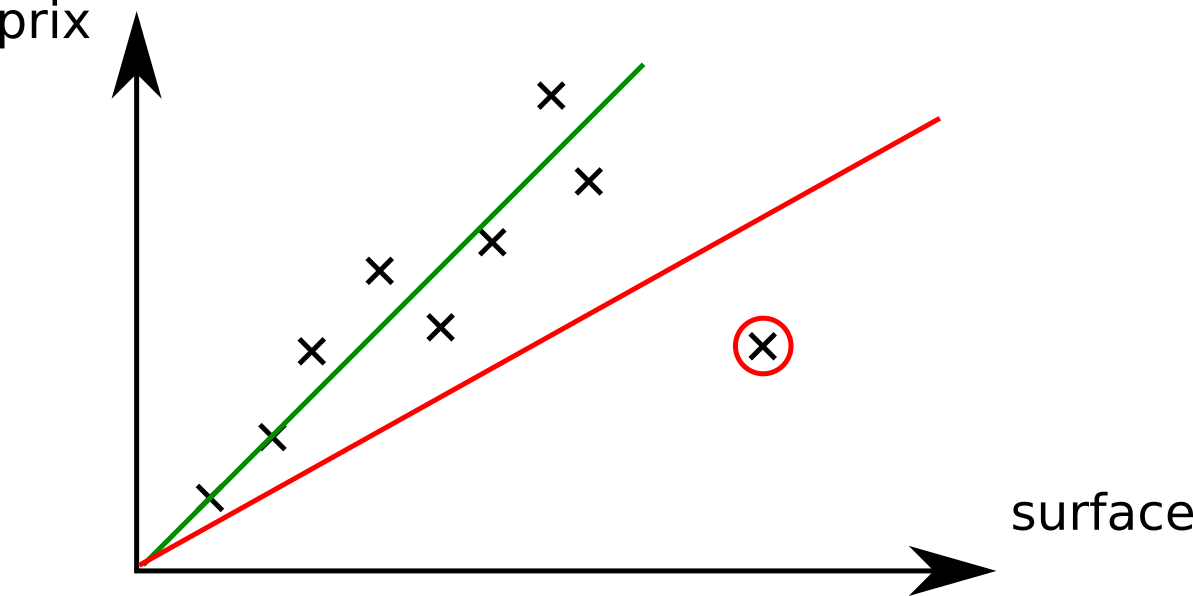 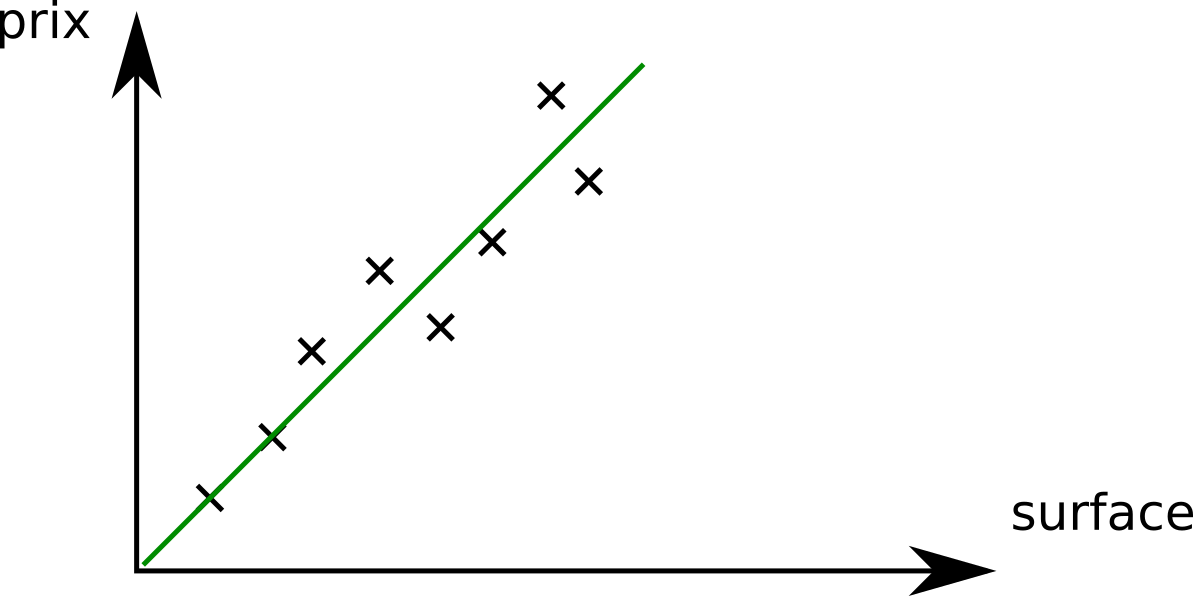 Traffic
Think of everything
Nb of defects / km
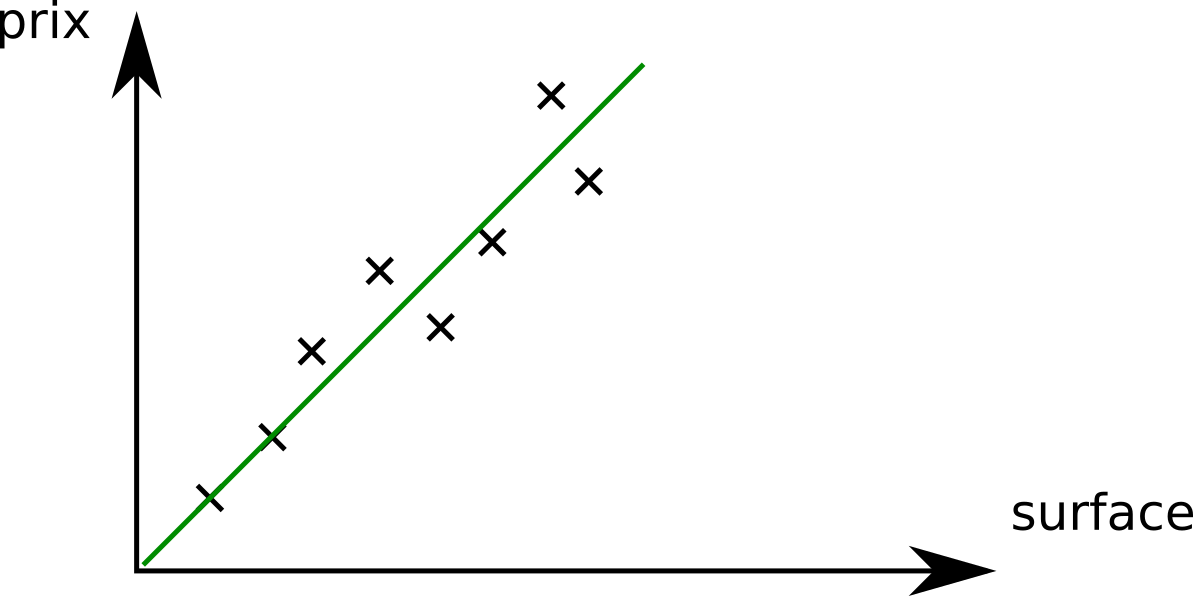 Traffic
Think of everything
Nb of defects / km
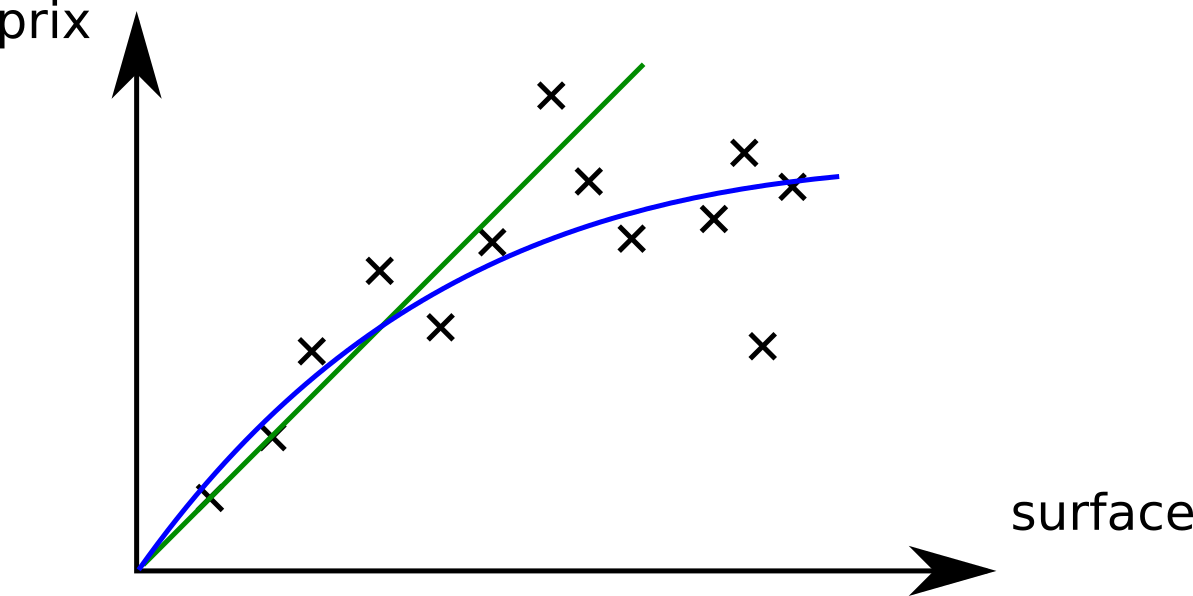 Traffic
Optimizing
Nb of defects / km
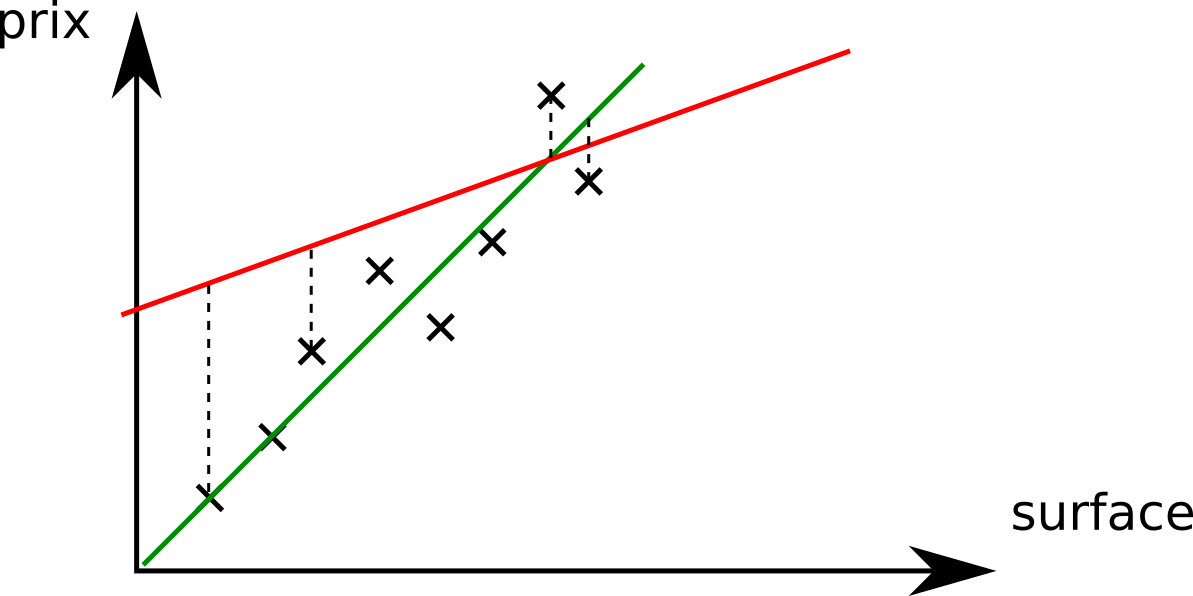 Traffic
Minimize error
Not to much
Nb of defects / km
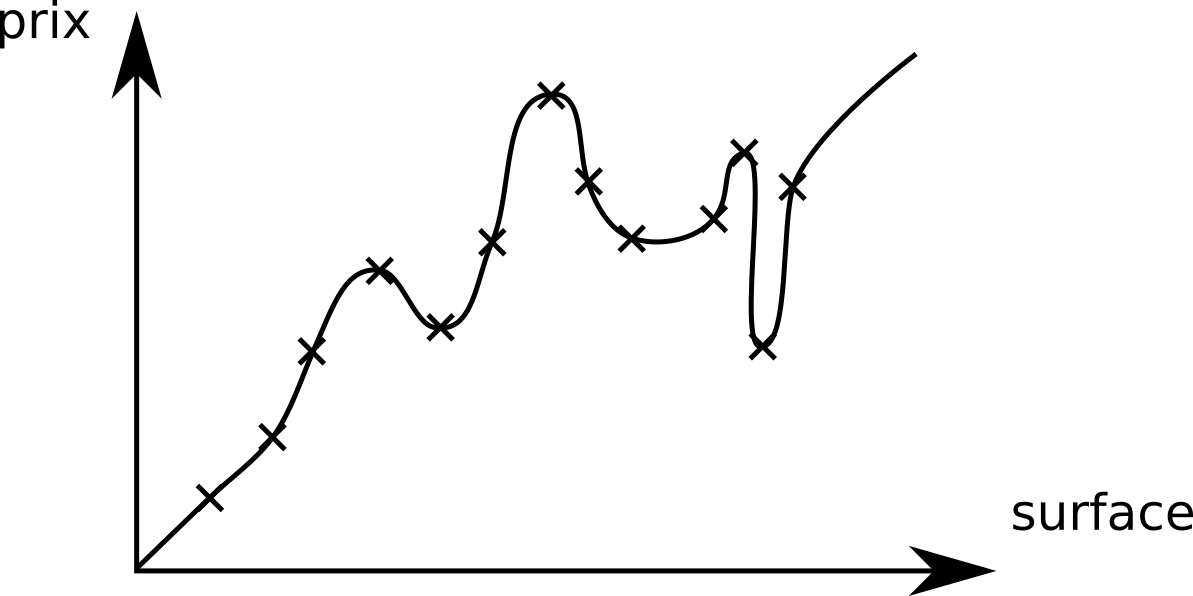 Traffic
… lots of optimization
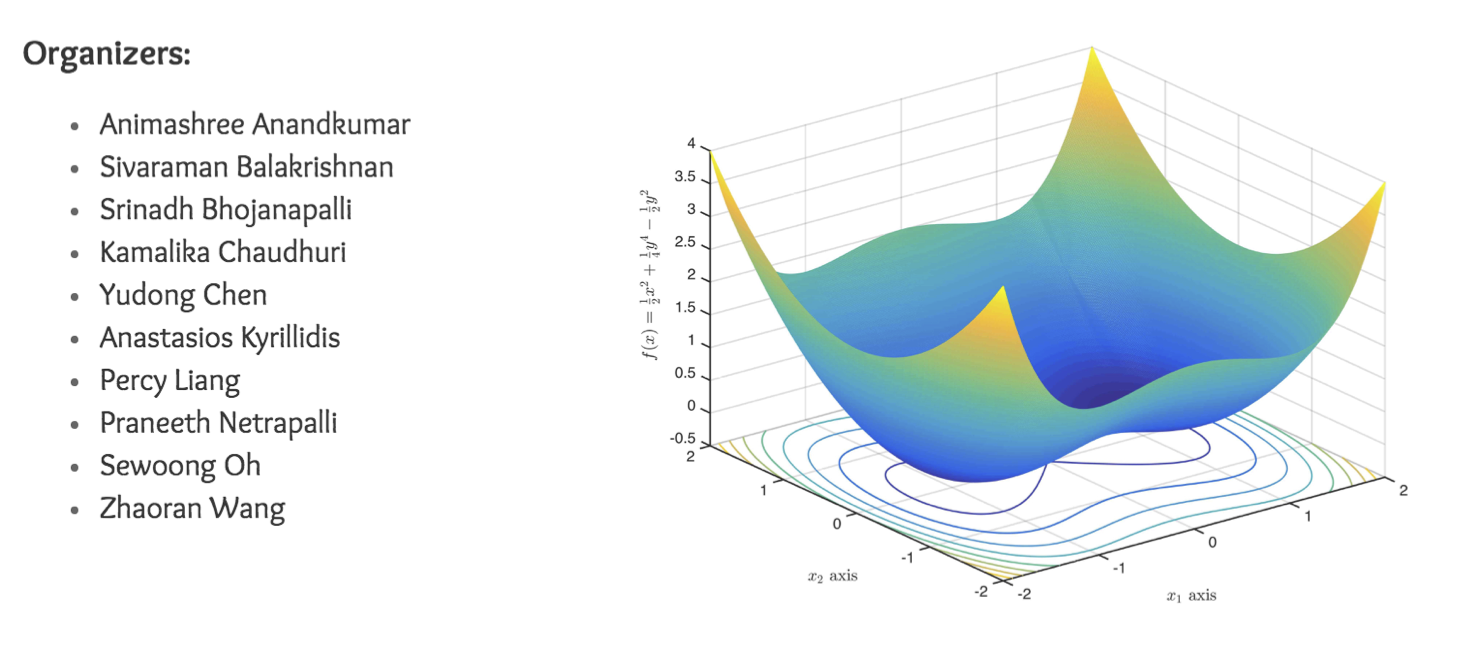 … and code
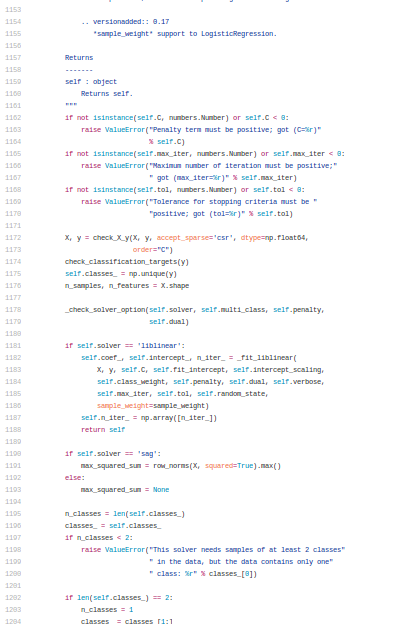 Know how to learn and understand
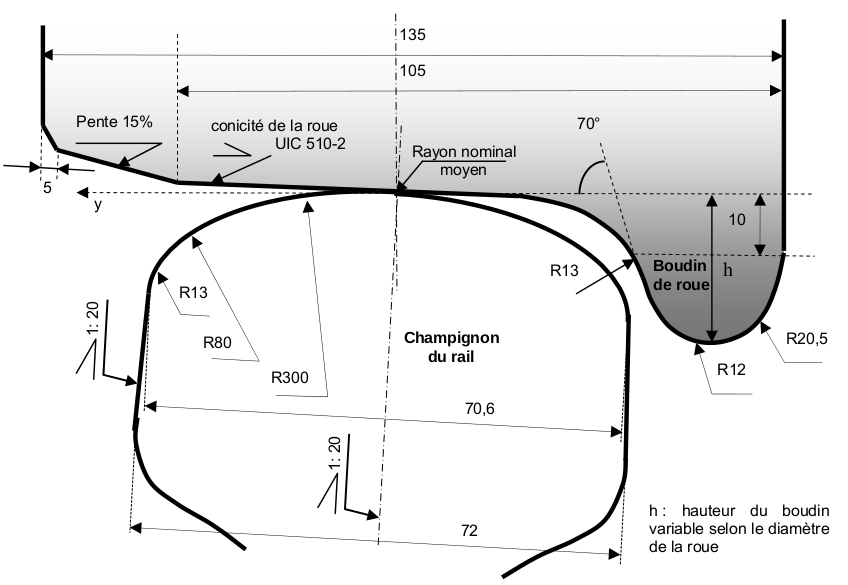 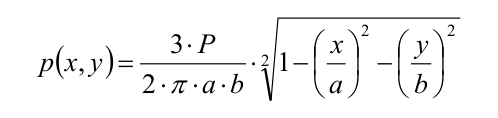 Pressure at a surface point
Develop intuitions
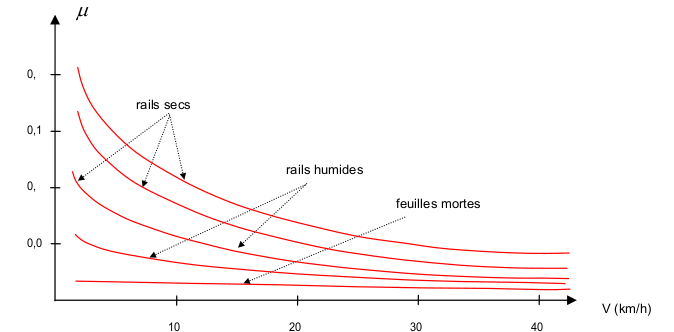 ADHESION (GRIP) COEFFICIENT AS A FUNCTION OF RAIL STATE AND TRAIN SPEED
Know what is important and what to neglect
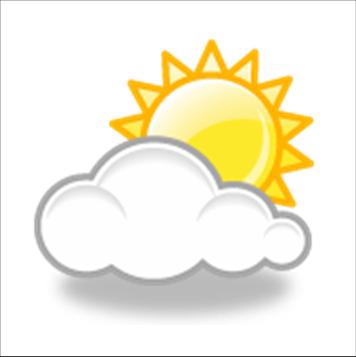 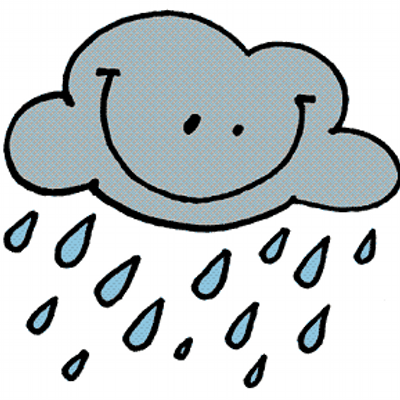 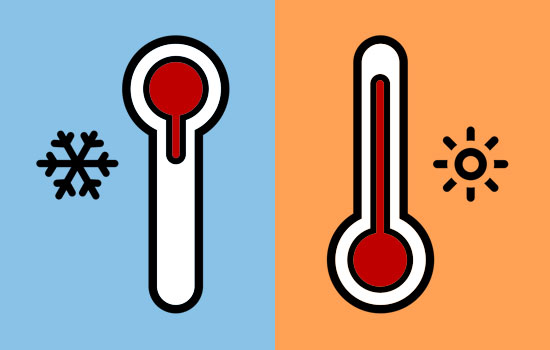 Be good at explaining and convincing
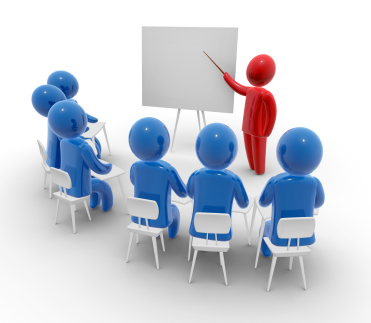 Thank you
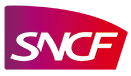 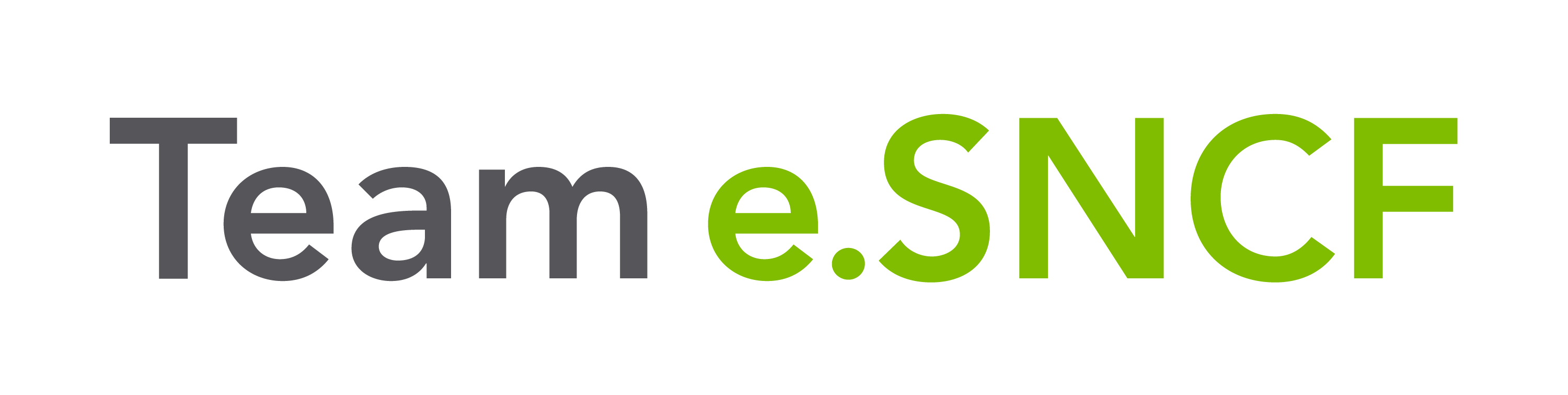